لجان الوكالة
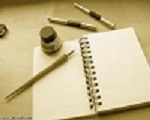 فريق بحثي مؤقت لدراسة إعادة هيكلة كليات محافظة الزلفي
لجنة الابتعاث والتدريب لمنسوبي الجامعة
لجنة الإشراف على كراسي البحث العلمي
لجنة الترقيات العليا بالجامعة
اللجنة المركزية للتعاقد
لجنة النظر في اعادة توزيع الموظفين حسب التخصص
لجنة شؤون المعيدين والمحاضرين ومدرسي اللغات ومساعدي الباحثين
المجلس العلمي
لجنة معالجة اوضاع اعضاء هيئة التدريس ومن في حكمهم المنتسبين لإقسام لا تتناسب مع تخصصاتهم العلمية